Еміль Золя
Весь сенс життя полягає в нескінченному завоюванні невідомого, у вічному зусиллі пізнати більше.
Еміль Золя
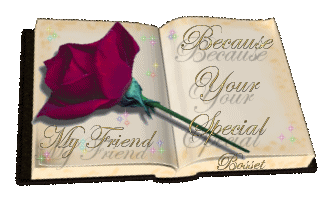 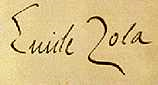 Золя був надзвичайно нервовою  і чутливою людиною з "тонкими, рухливими, дивно виразними руками" і настільки ж виразним великим носом. Золя був короткозорий і шепелявив, але у нього був прекрасний тенор. Золя був солідним бородатим чоловіком середнього зросту, на обличчі якого начебто б навічно застигло меланхолійний вираз.
Батьки французького письменника Еміля Золі
Картина Едуарда Мане
Портрет мадам Золя. 1879-1880гг
Еміль Золя та Оноре де Бальзак
Поль Алексис читает Эмилю Золя. Картина Поля Сезана
Колись були вимовлені жахливі слова: "Блаженні вбогі духом", - через  цю згубну  оману людство страждало дві тисячі років.
Золя, Франсуа Эмиль.
За полдником. Золя, Франсуа Эмиль.
Эмиль Золя. "Рисунок с натуры", 1890.
Захоплення фотографуванням
Золя, Франсуа Эмиль: Натюрморт с написанным Мане пастельным портретом Александрины
Золя, Франсуа Эмиль: Прогулка в парке
Золя, Франсуа Эмиль: Рандеву
Слева направо: издатель Шарпантье, Золя и гравер Демулен
Золя, Франсуа Эмиль: Золя фотографирует в Булонском лесу
Анатоль Франс на похоронах Эмиля Золя.
Могильный камень Золя на кладбище Монмартр, позже перемещённый в Пантеон
Пантеон — место захоронения Эмиля Золя
Надгробие Золя в Пантеоне
медаль в честь Золя и дагерротипический снимок.
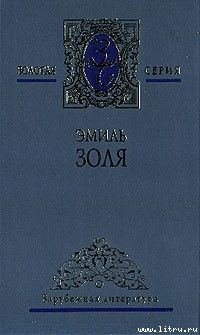 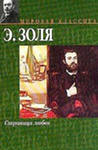 Істина в дорозі, і ніщо її не зупинить.
                                                Еміль Золя
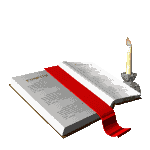